MUHASEBECİLİK MESLEĞİNİN UZMANLIK ALANLARI & TÜRKİYE UYGULAMALARIHüseyin GÜRERDeloitte Türkiye / CEO
Eylül 2014 / Ankara
Muhasebecilik Mesleğinde Uzmanlık Alanları-I
Bağımsız Denetim

Vergi Hizmetleri

Muhasebe Danışmanlığı

Finansal Raporlama Uzmanlığı

İç Kontrol ve İç Denetim

Bütçe, Planlama ve Finans Yönetimi
1
Muhasebecilik Mesleğinde Uzmanlık Alanları-II
Maliyet Muhasebesi

Yönetim Muhasebesi

Yönetim Danışmanlığı

Şirketlerde Devir, Bölünme ve Birleşme İşlemleri

Değerleme Hizmetleri

Derecelendirme Hizmetleri
2
Muhasebecilik Mesleğinde Uzmanlık Alanları-III
Kurumsal Yönetim / Risk Yönetimi

Borç Danışmanlığı / Borç Yeniden Yapılandırma Danışmanlığı

Finans Matematiği ve Uzmanlığı (Aktüerlik)

Suistimal İnceleme Uzmanlığı

Bağımsız Adli Muhasebecilik
3
Muhasebecilik Mesleğinde Uzmanlık Alanları-IV
Bilgi Teknolojileri Denetimi

Karbon Muhasebesi ve Çevre Muhasebesi
4
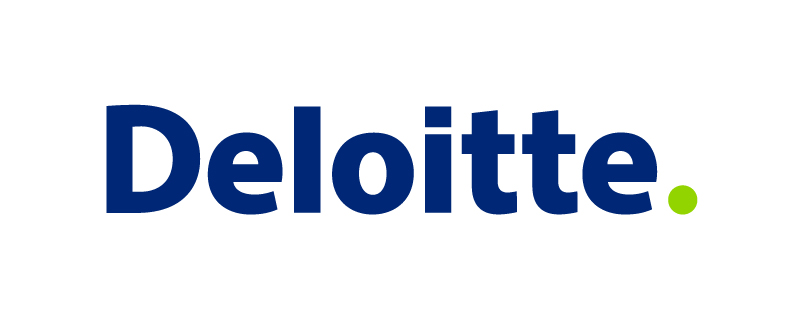